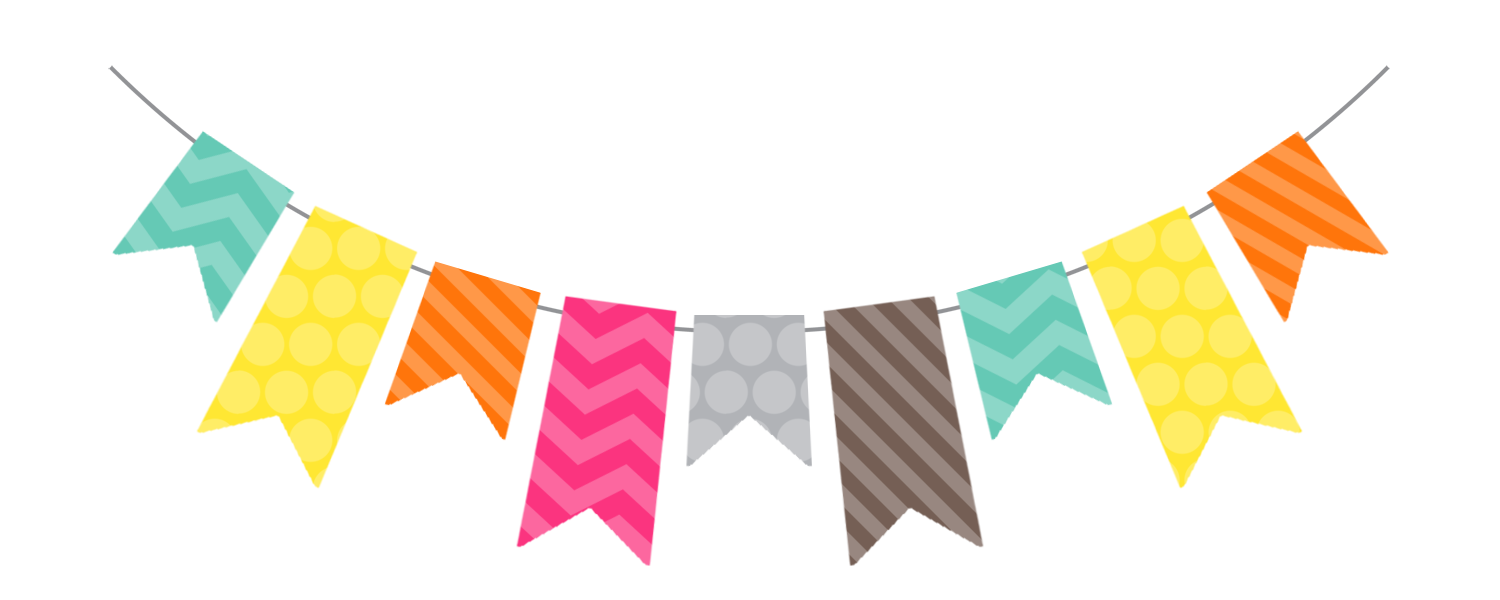 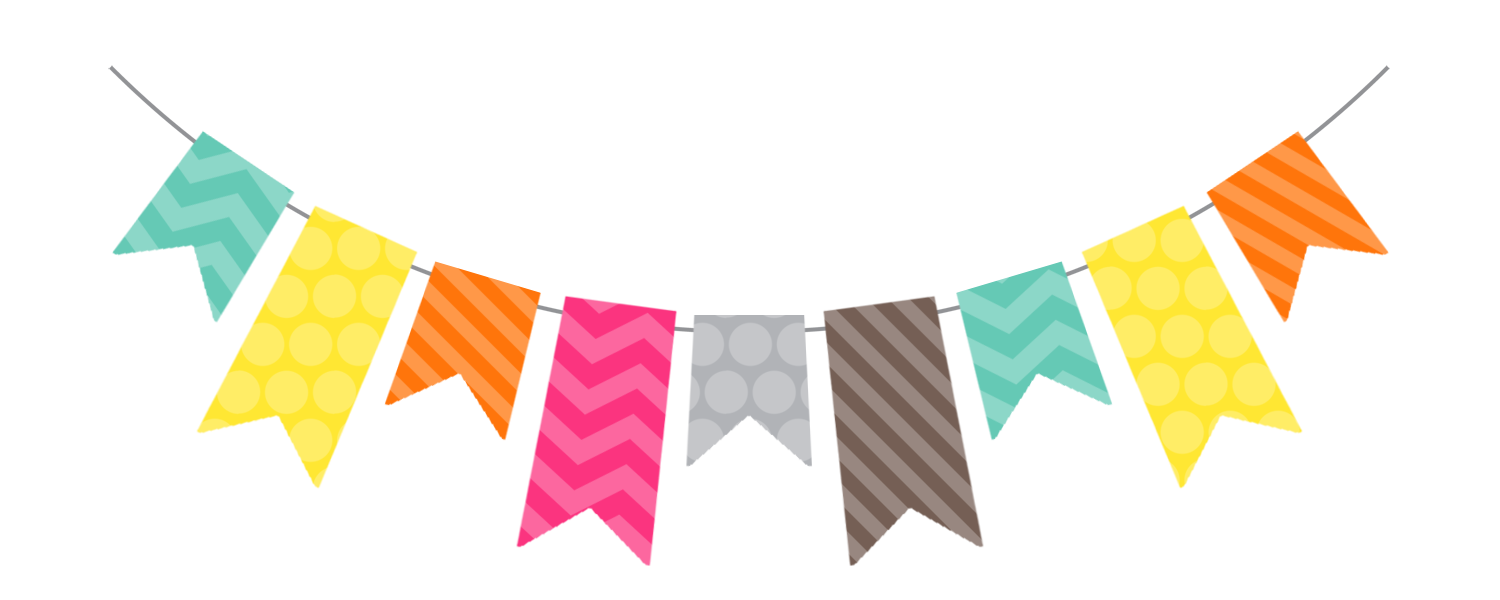 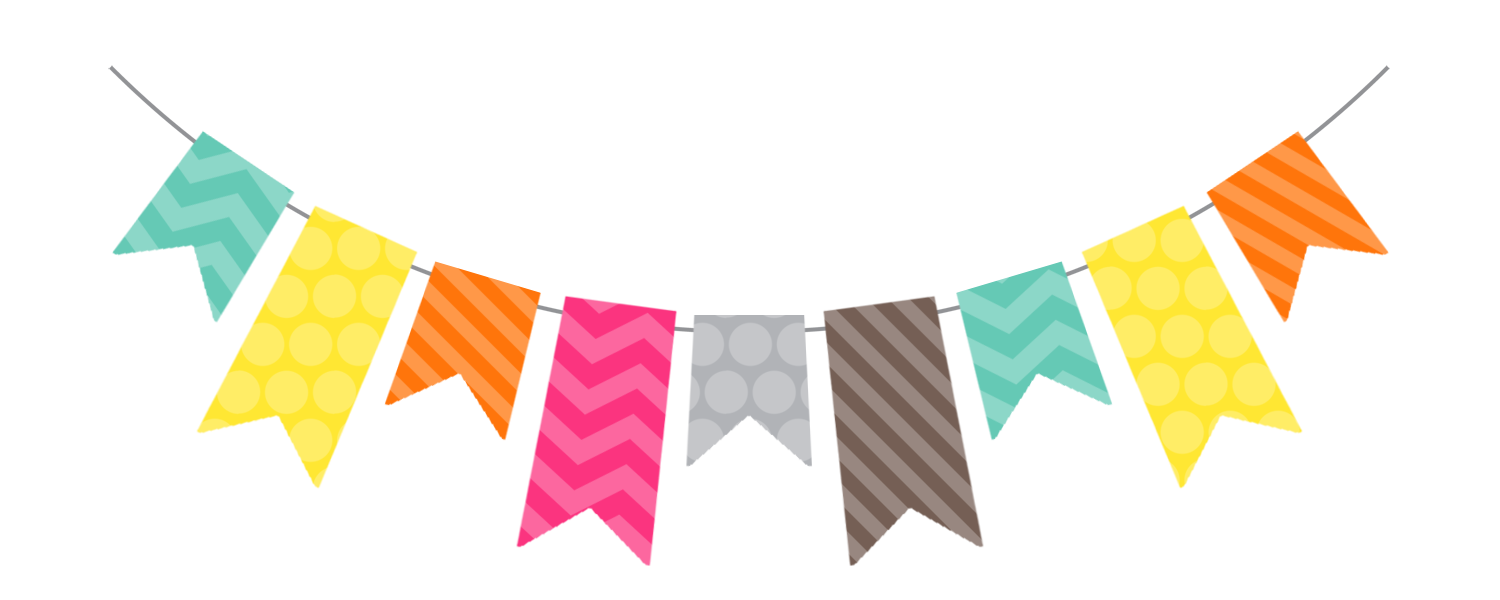 2nd Grade Schedule
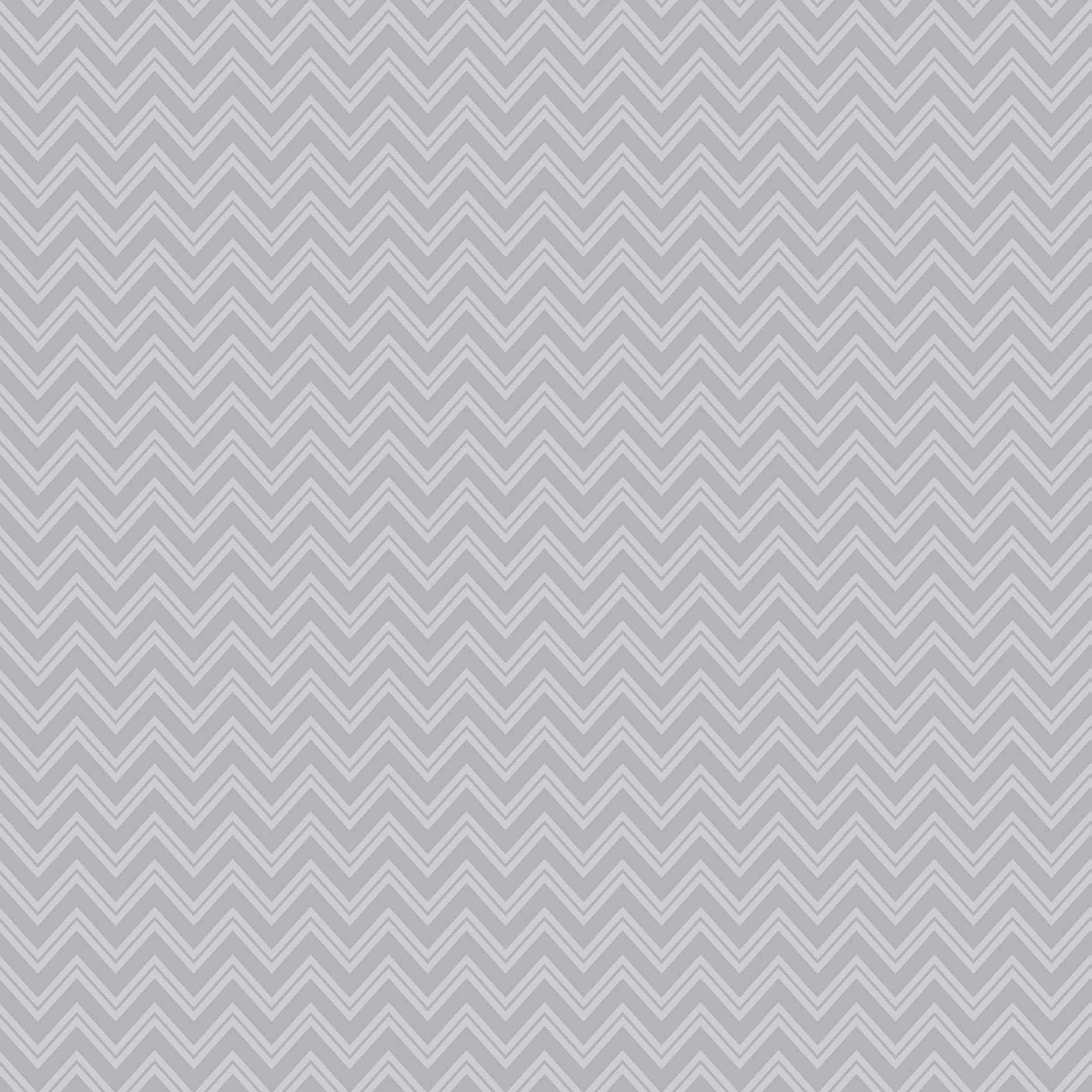 7:40 - 8:00 Announcements/Morning Meeting
8:00 - 9:30      Math
9:30 - 10:20   Specials
10:20 - 12:00  Literacy
12:00 - 12:30  Recess
12:30 - 1:00    Lunch
1:00 - 1:15      Literacy
1:15 - 1:45     Mustang Time
1:45 - 2:45     I&I
Library     
 Mrs. Greenfield   Wednesday @ 2:05-2:35
        Mrs. Coffman  Friday @ 1:45-2:15

Guidance (every other week)
Mrs. Greenfield   Tuesday @ 10:45-11:15
Mrs. Coffman    Thursday @ 10:45-11:15